Recursos Turísticos de América Latina.
Mesa: ALmozni Guadalupe,Couceiro Catalina,Evin Ihancko y Martinez Lucia.
A continuación le presentamos algunos recursos turísticos.
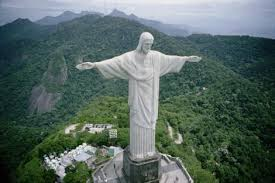 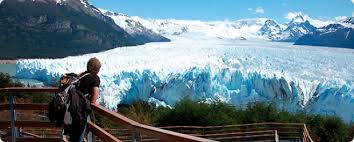 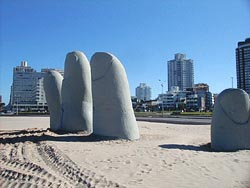 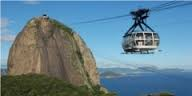 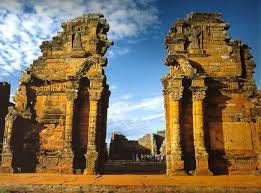 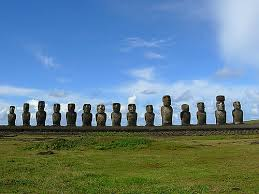 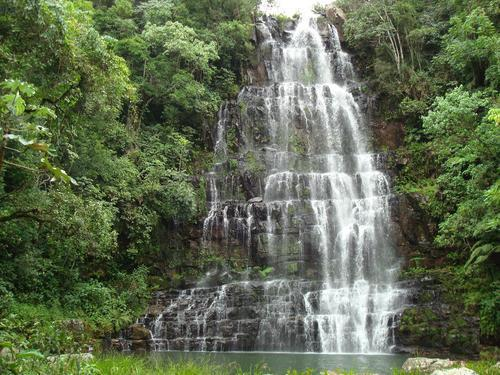 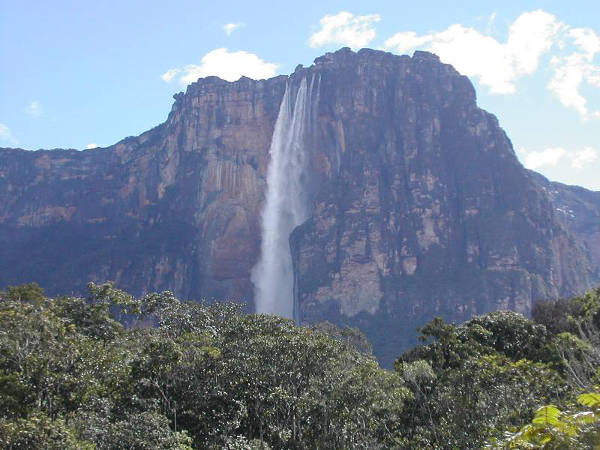 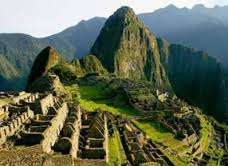 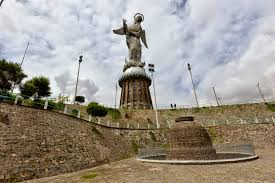 Su Elección
Argentina     :Elegimos las ruinas jesuíticas,junto al Glaciar Perito Moreno,recalcando que las primeras se encuentran en Misiones y el segundo en Santa Cruz.
Brasil     :Elegimos junto al mismo al Cristo Redentor y el “Pão de Açúcar” los dos ubicados en Rio de Janeiro.
Uruguay      :Su elección fue a partir de las Manos de Punta del Este ubicadas en el mismo.
Chile     :fué basada en la Isla de Pascuas ubicada en la isla de polinesia de la misma.
Venezuela      :El salto ángel ubicado en Auyentepuy.
Paraguay      : salto cristal a 120 km. de ciudad de Asunción,capital.
Ecuador     :Virgen de Quito,ubicada sobre el mismo.
Perú     :Las Ruinas de Machu picchu,ubicado sobre el flickr de Rocco Lucia.
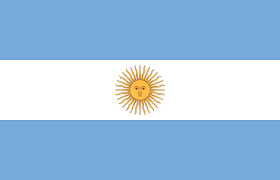 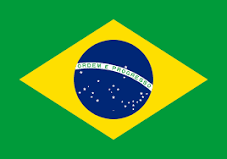 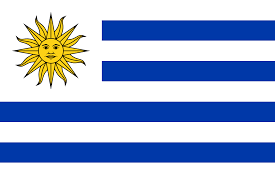 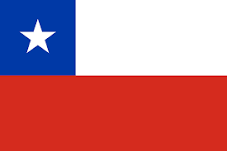 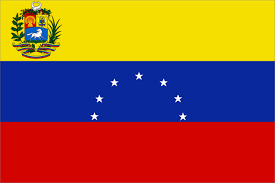 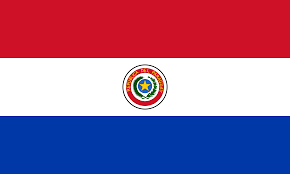 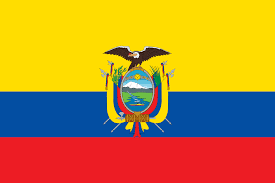 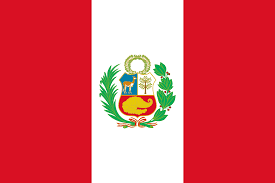